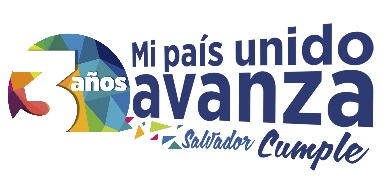 RENDICIÓN DE CUENTAS2014-2016
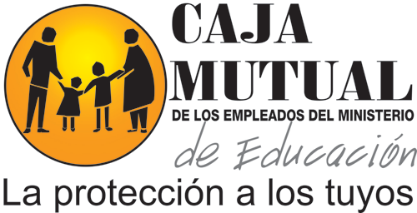 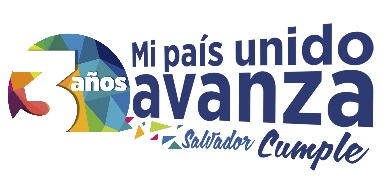 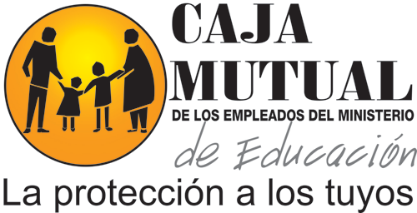 AGENDA:
Bienvenida.

Inicio de la Audiencia Pública.

Palabras de Bienvenida.
Palabras del titular sobre la coyuntura nacional (5 min.)
Presentación de Informe de Rendición de Cuentas por parte de las autoridades (20 min.)
Preguntas y respuestas (5 min.)
Palabras de Cierre (5 min.)
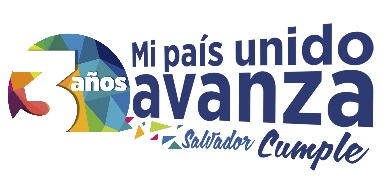 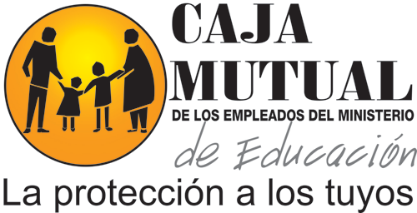 LA RENDICIÓN DE CUENTAS
Es la responsabilidad que tienen los funcionarios públicos de informar y explicar a la ciudadanía los resultados de su gestión, el uso de los recursos y de responder sobre sus decisiones y actuaciones.

	Es una obligación que tienen los funcionarios públicos con la población.
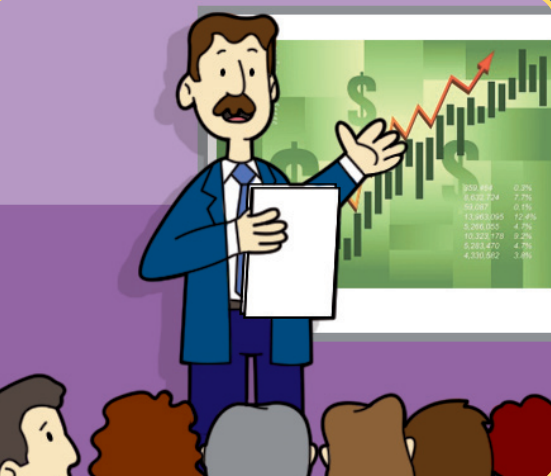 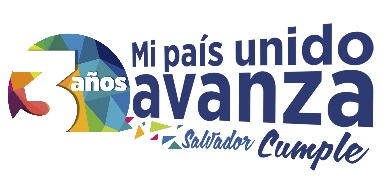 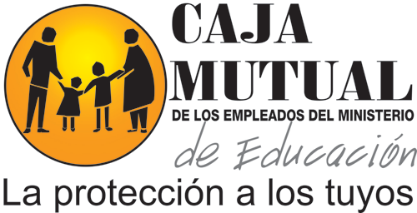 OBJETIVOS DE LA RENDICIÓN DE CUENTAS
1- Explicar y justificar las decisiones relevantes de la gestión.

2- Dialogar con la población y fortalecer las prácticas de participación ciudadana.

3- Responder sobre los avances, obstáculos, logros y dificultades relacionadas al cumplimiento del plan institucional.
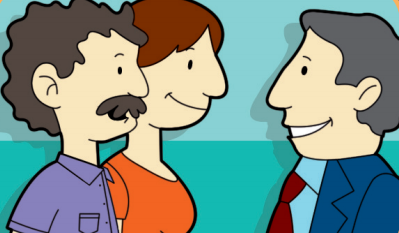 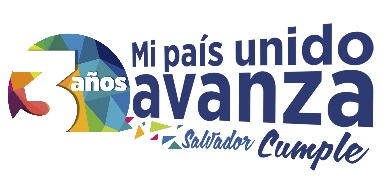 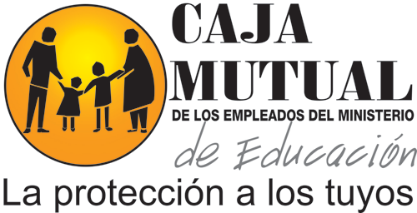 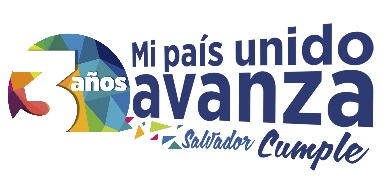 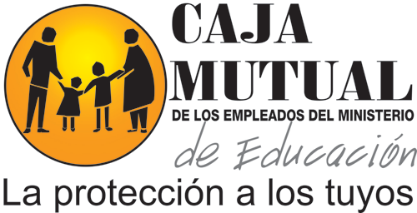 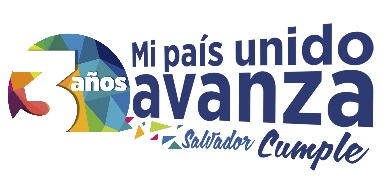 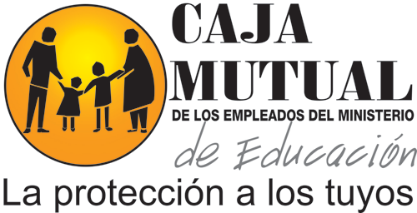 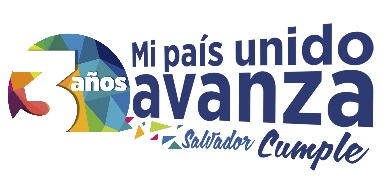 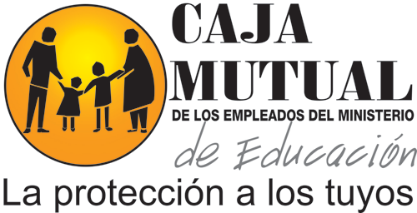 Rendición de 
Cuentas 2017
Gracias por su atención
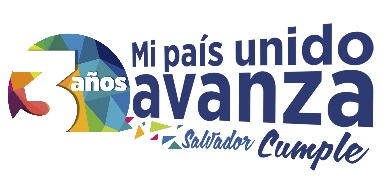 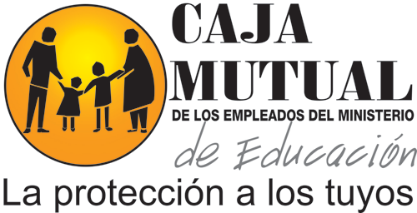